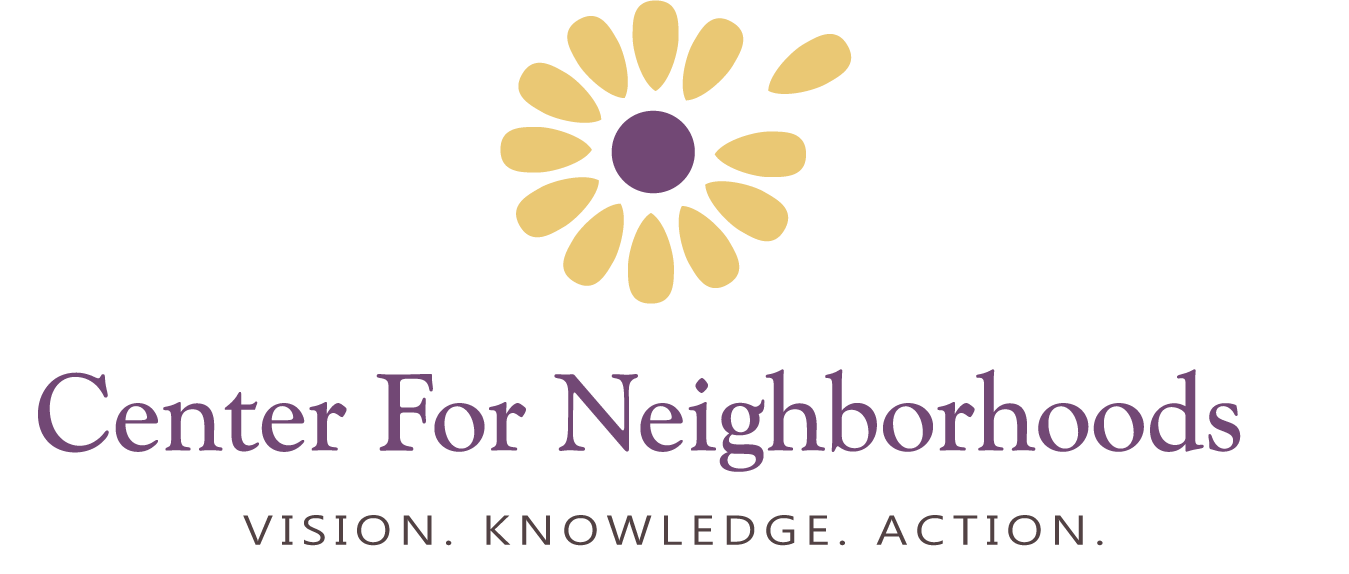 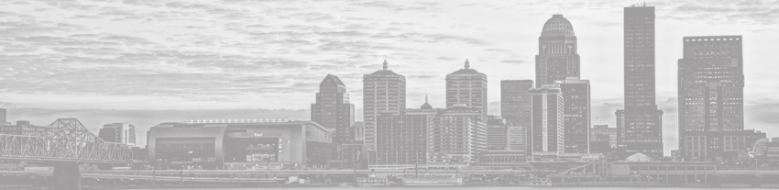 Week 4
Neighborhood Institute Spring 2022
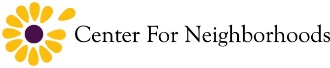 Welcome to Week 4
Housekeeping
Homework
Understanding Your City
Ideal Neighborhood Exercise
Project Introduction
Wrap-Up
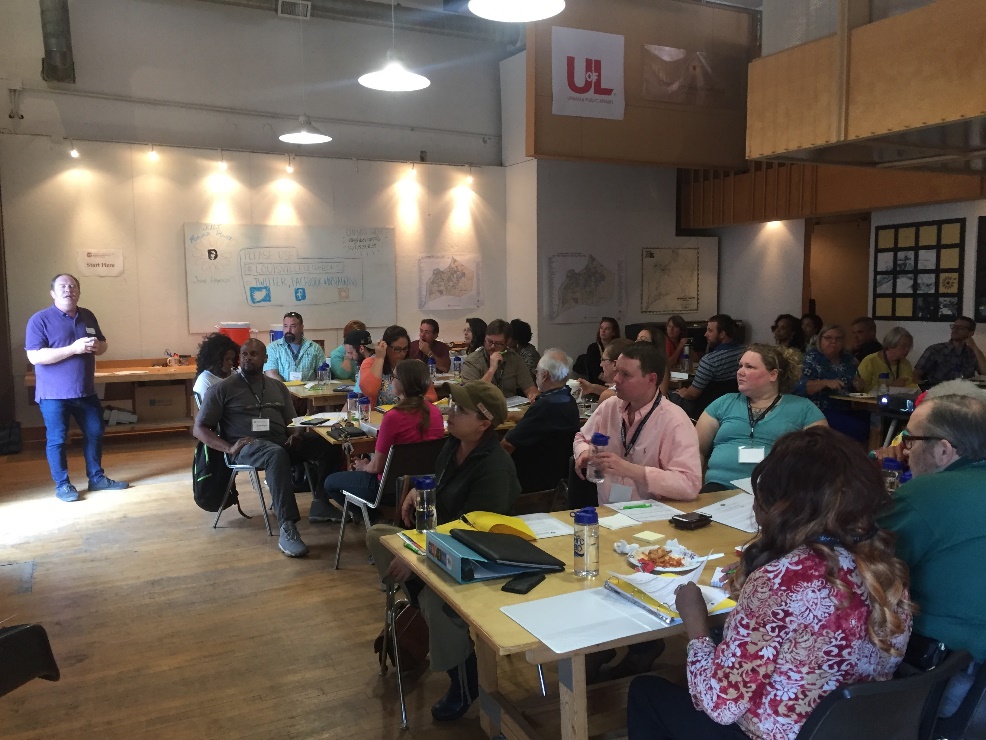 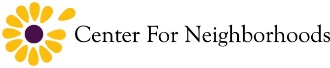 Review:Asset Based Community Development(ABCD)
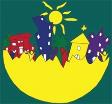 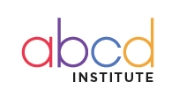 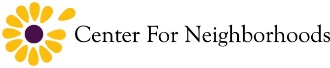 Six Asset Areas
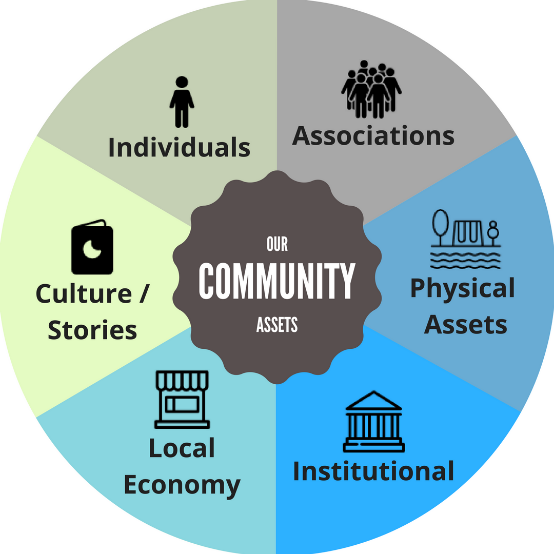 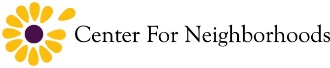 Review:Three Challenges
Interview a neighbor? 
Community Toolbox?
What LMPD Division do you live in?
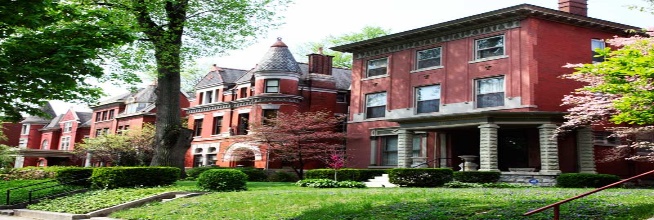 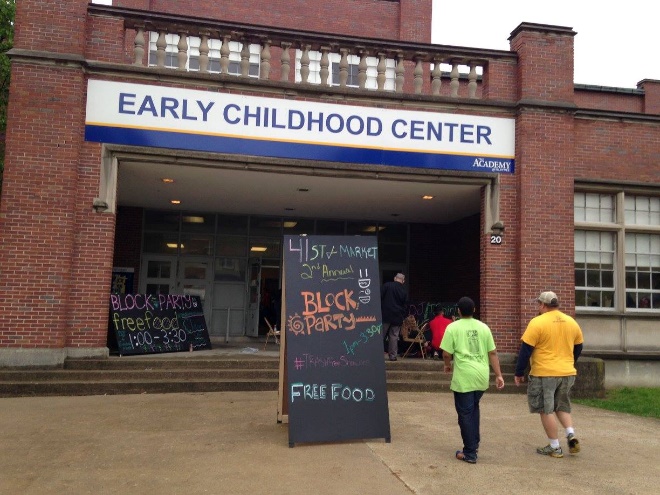 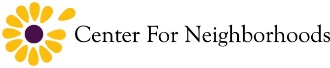 Neighborhood Assessment
[Speaker Notes: Question:  What is “assessment”?  What is it and what is it’s purpose?
Assessments help us to understand something.  It’s a process of data collection.  At a minimum its point is to help us understand something, to understand a condition or how something is changing.  Ideally, assessment is about understanding change, not just to be prepared for that change or condition, but to plan for how we want to lead change to create the condition we want. 
This presentation is designed to give you some reference points on how to think about your neighborhood, your city, and a framework for how to assess your community so you can plan to create change.]
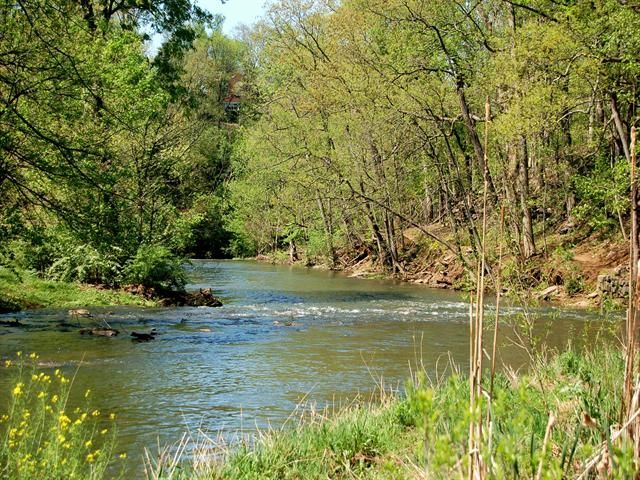 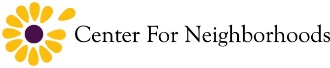 Natural Environment
WFPL
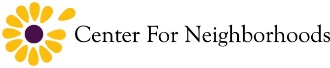 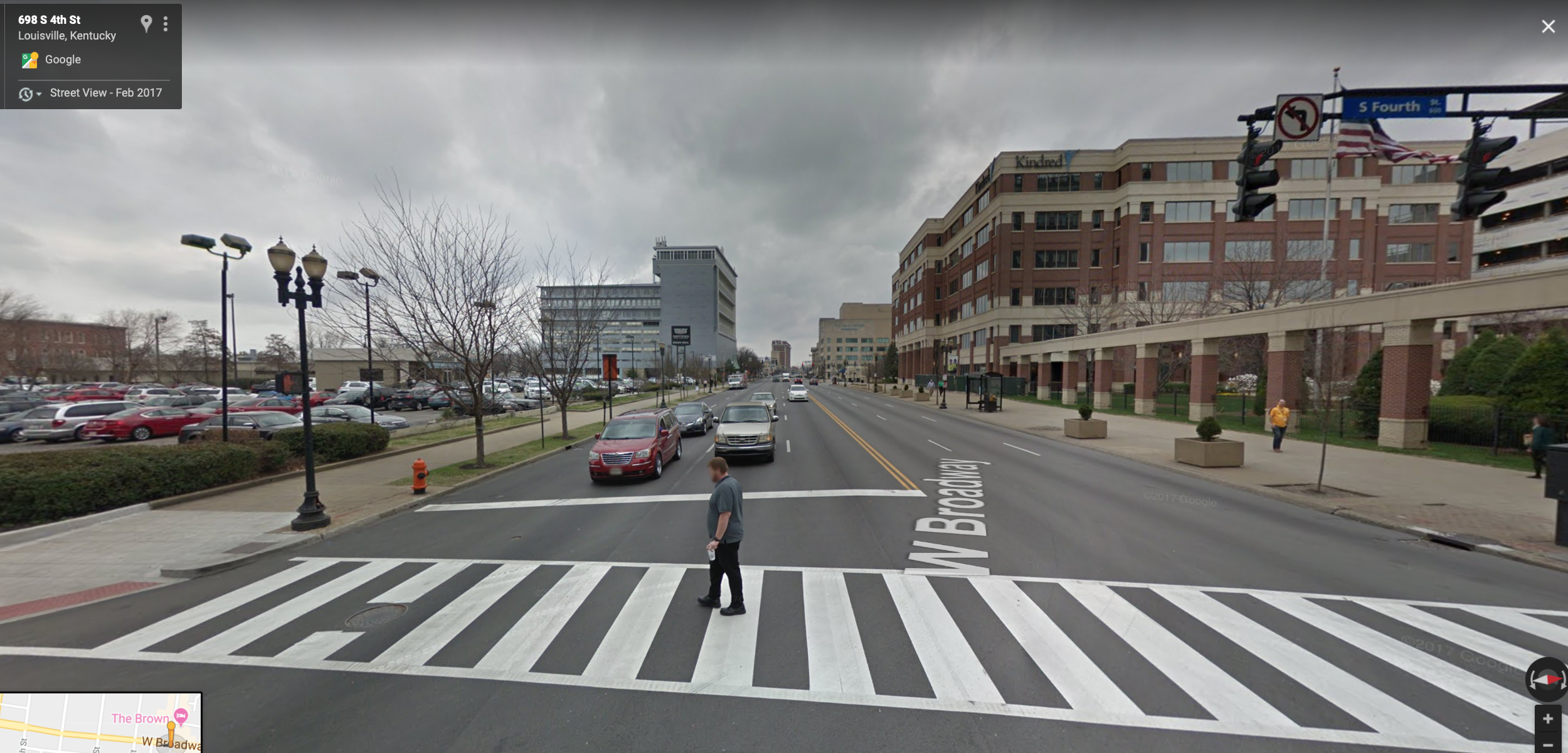 Built Environment
WFPL
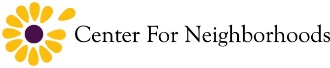 Local Regulatory Framework
Comprehensive Plan
Neighborhood/Area Plans
Land Development Code
Development Proposals
Planning Commission
Board of Zoning Adjustment
https://louisvilleky.gov/government/advanced-planning-and-sustainability/completedadopted-neighborhood-plans-and-studies
[Speaker Notes: Question: Do any of these elements adequately represent images that stood out in the first location photos?]
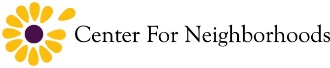 Built Environment Terminology
LANDMARK
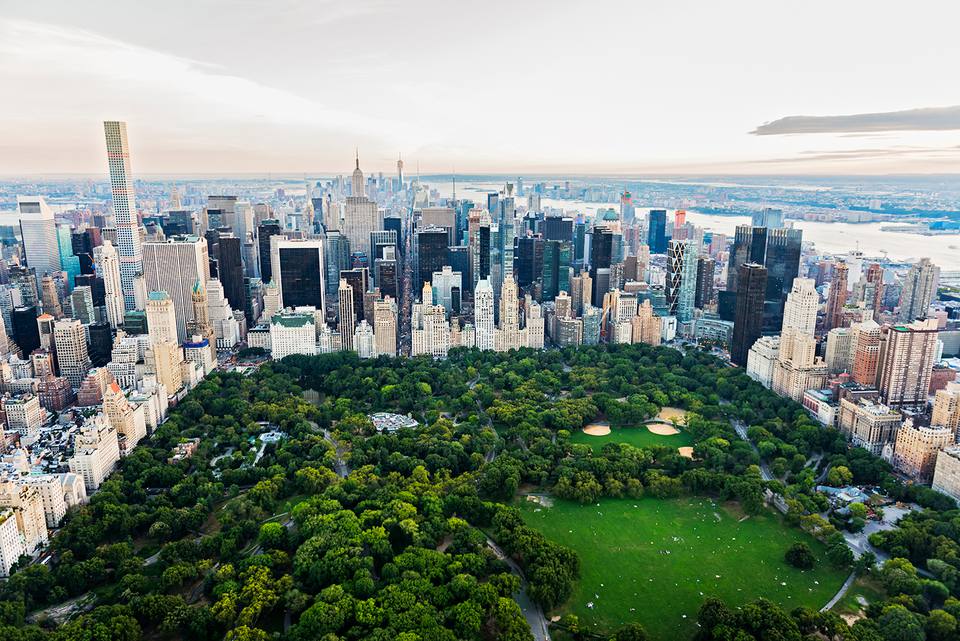 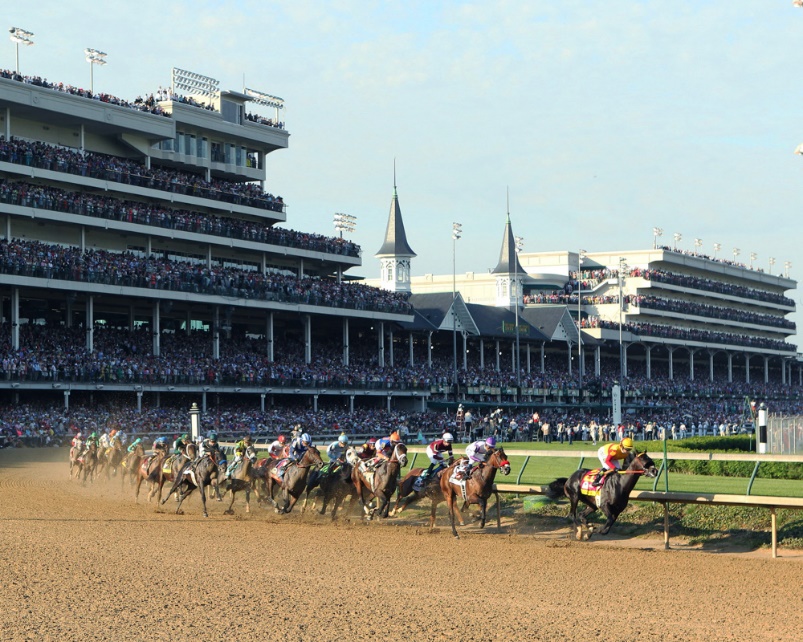 EDGE
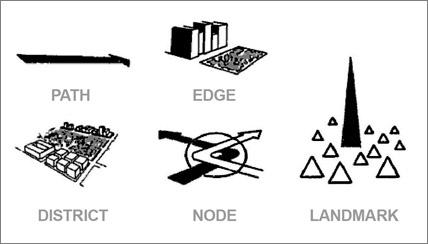 DISTRICT
NODE
[Speaker Notes: Question: Do any of these elements adequately represent images that stood out in the first location photos?]
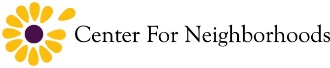 Built Environment Terminology
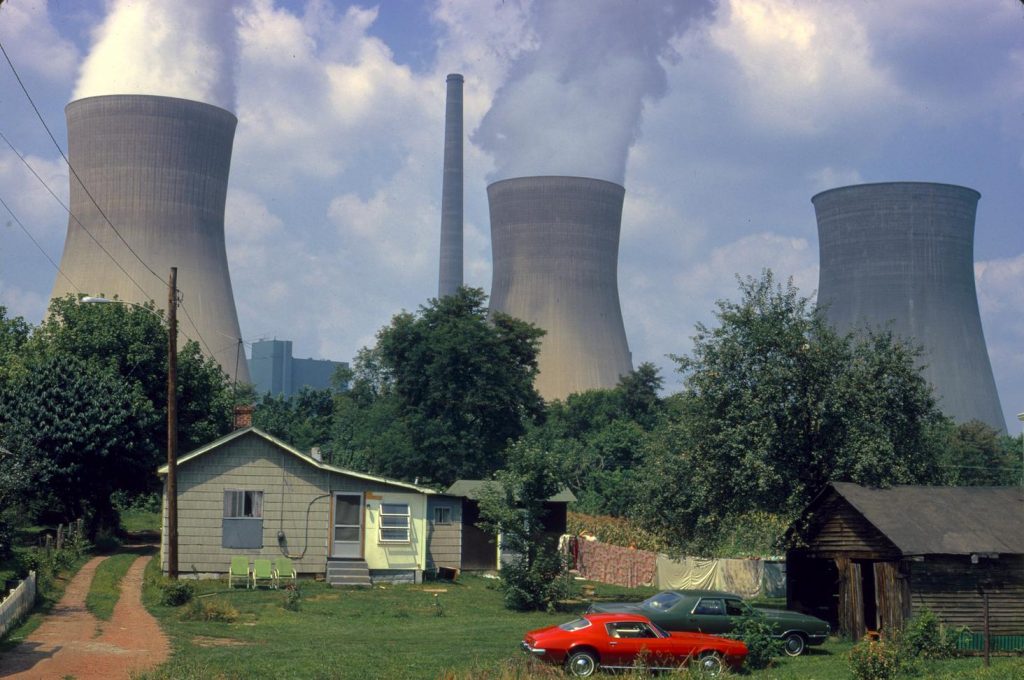 ZONING
USE
DENSITY
Regulation
What
How much
[Speaker Notes: Question: Do any of these elements adequately represent images that stood out in the first location photos?]
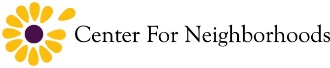 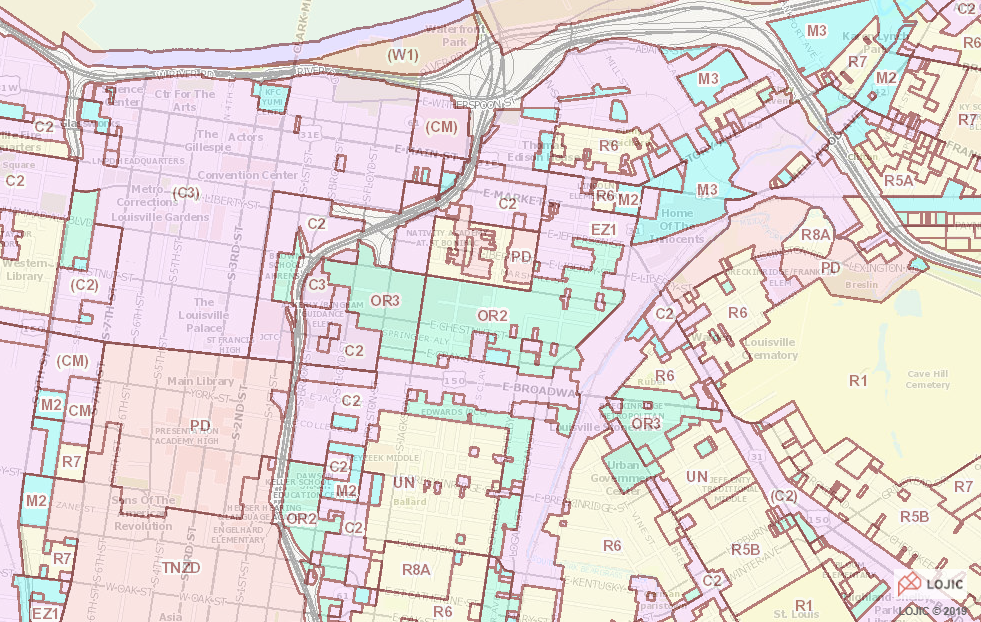 [Speaker Notes: Question: Do any of these elements adequately represent images that stood out in the first location photos?]
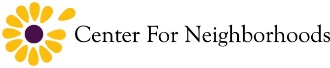 Why Assess 
Your Neighborhood?

Understanding Existing Conditions

Engagement Opportunity

Address Concerns

Basis for a plan of action
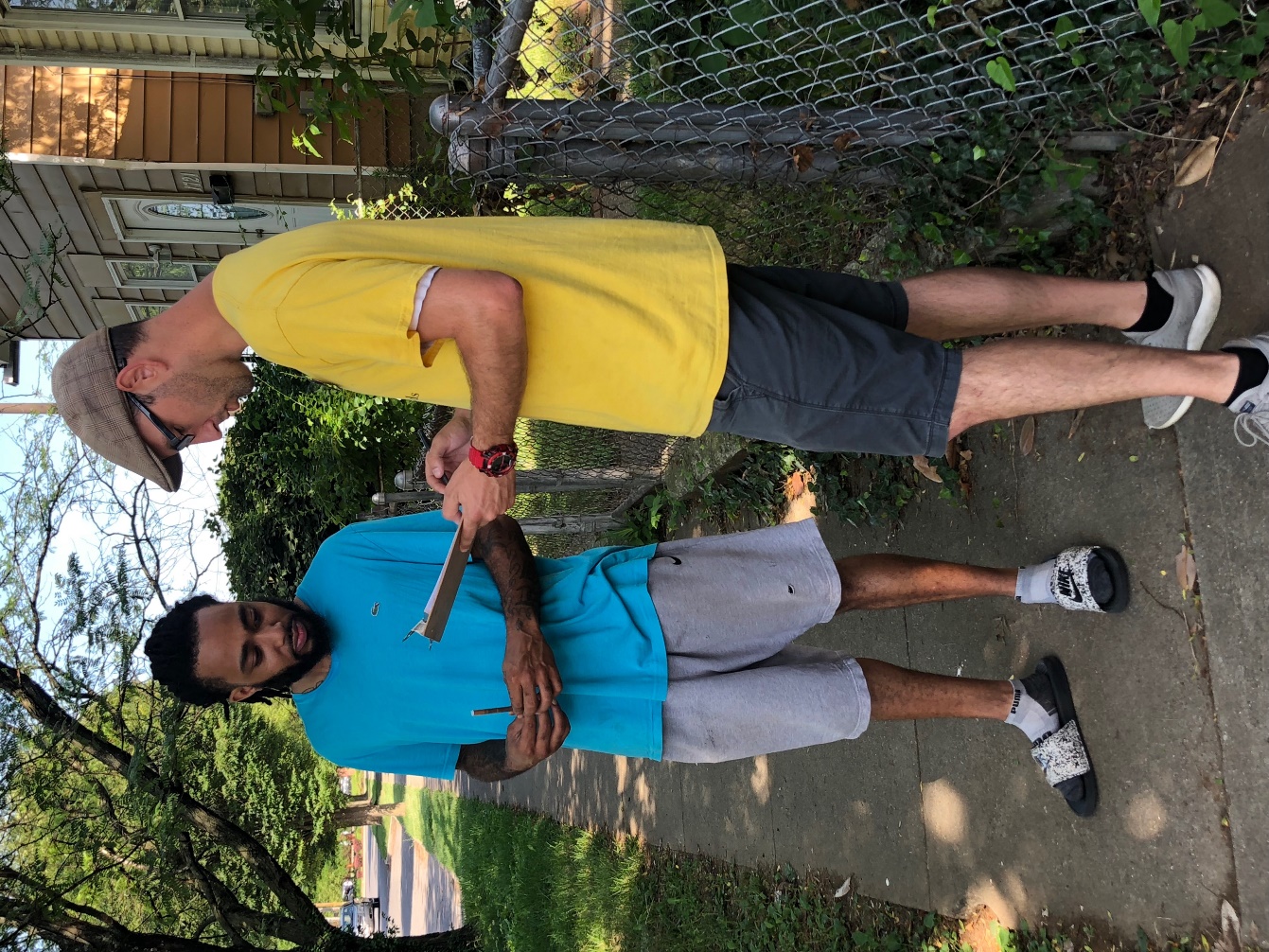 WFPL
Five Physical Features
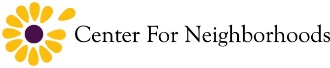 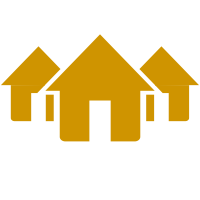 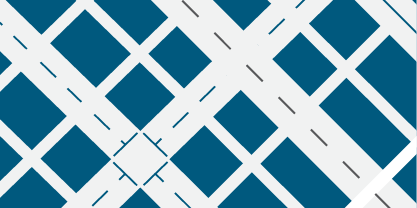 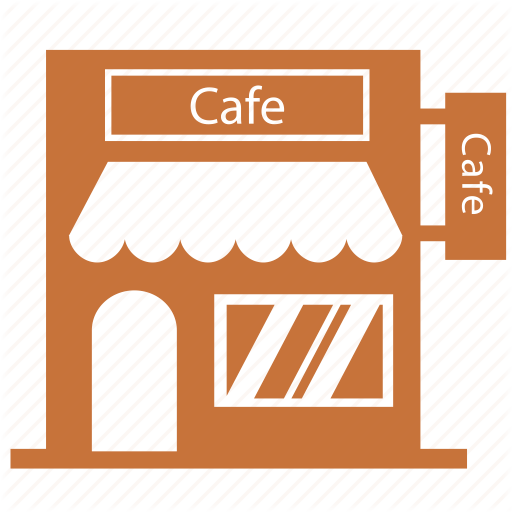 Homes & Gardens
Streets
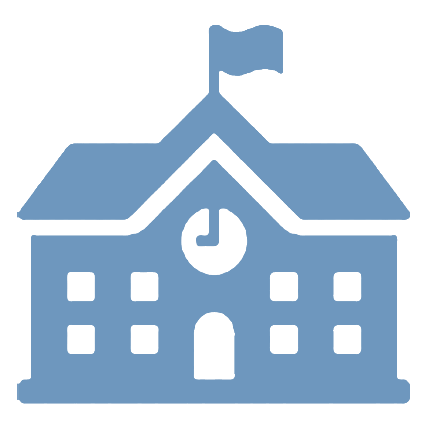 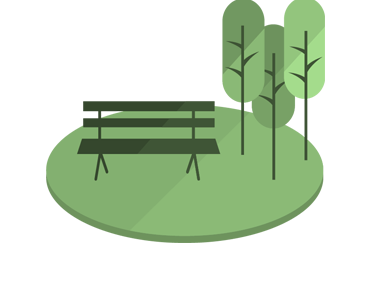 Neighborhood Niches
Public Space
Institutions
Five Organizing Themes
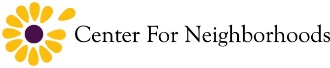 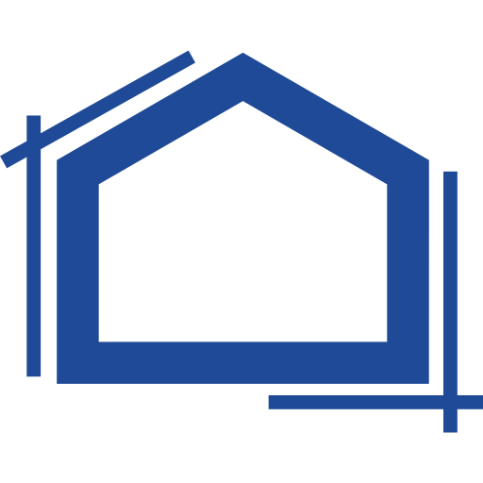 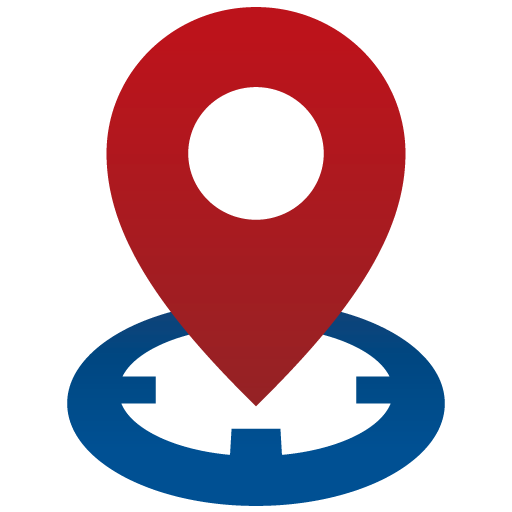 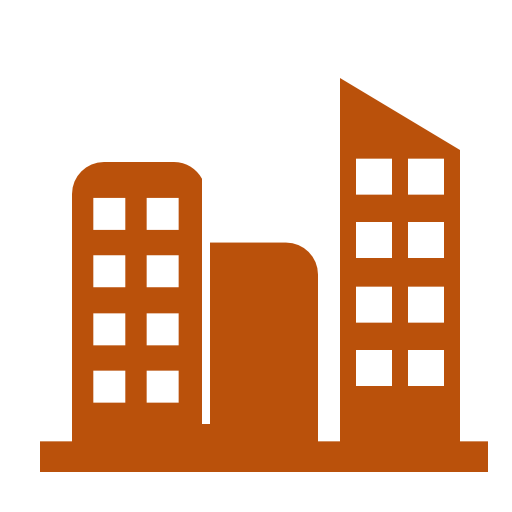 Scale
Location
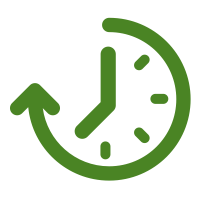 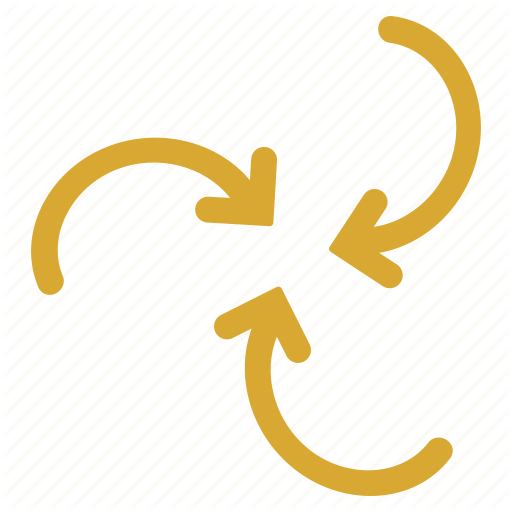 Mix
Movement
Time
Quality of Life
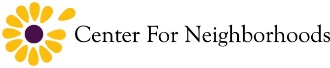 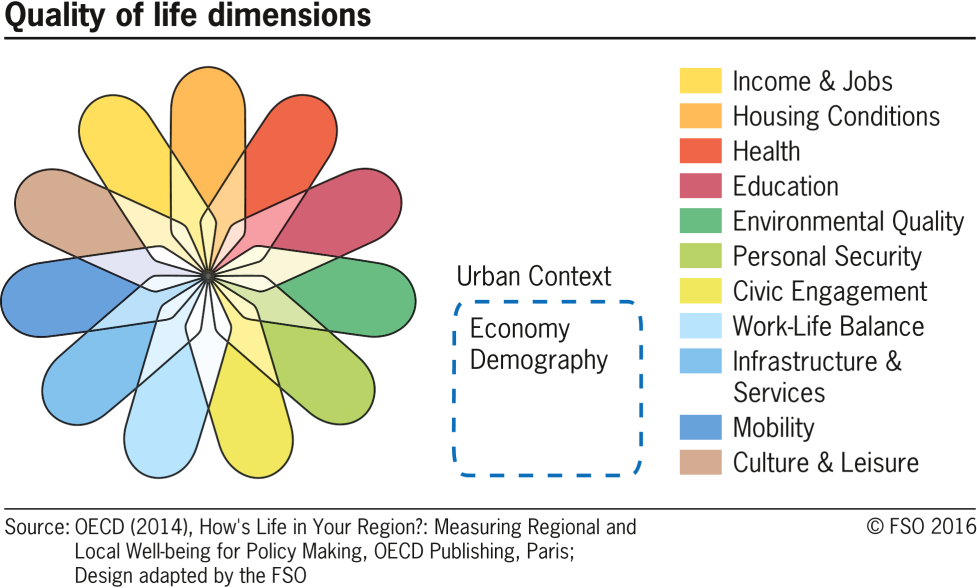 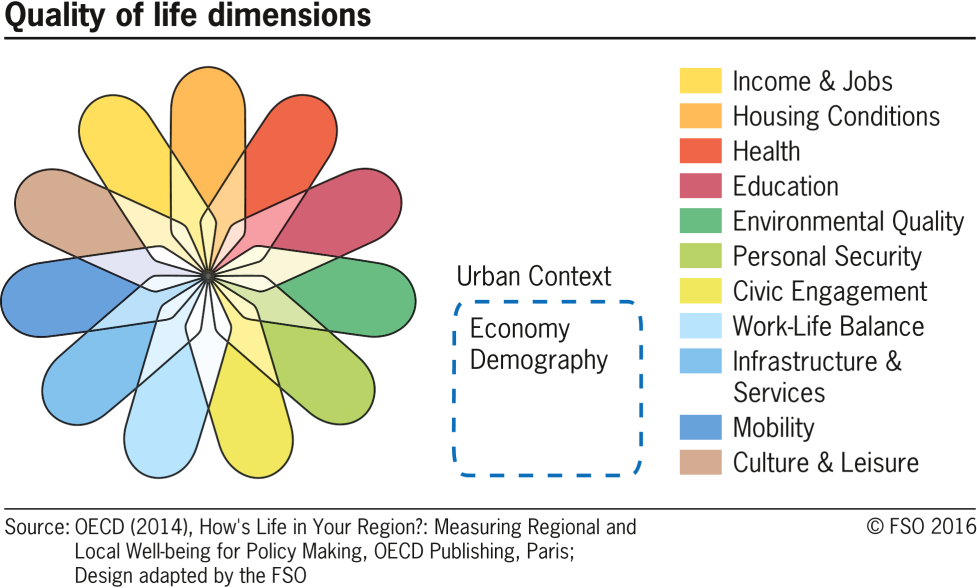 Study
Observe
Ask
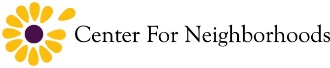 Histories
Walk & Sit
Residents
Maps
Photo/Draw
Visitors
Images
Measure
Business
Data
Visit
Institutions
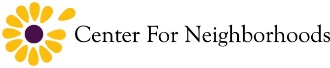 How do you read the street?
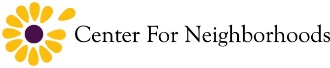 How does perspective change your assessment?
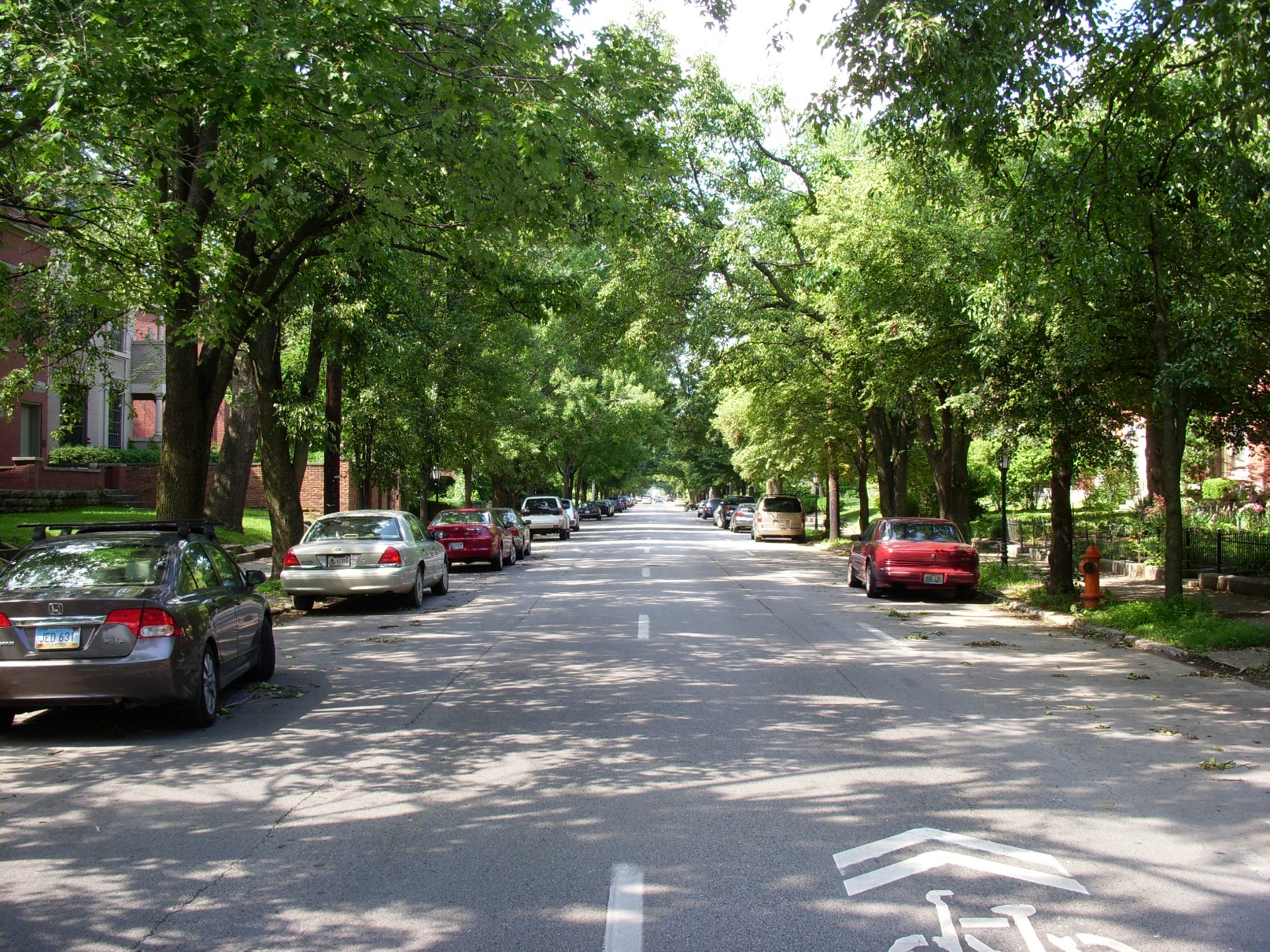 WFPL
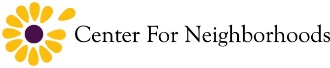 Which one is the greater landmark?
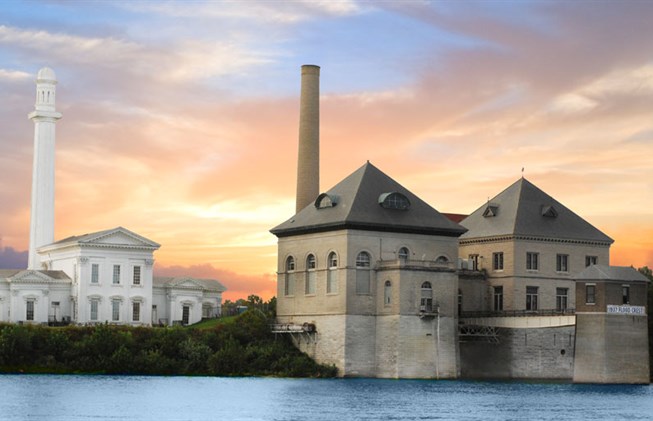 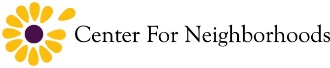 What are the uses? Where’s the edge?
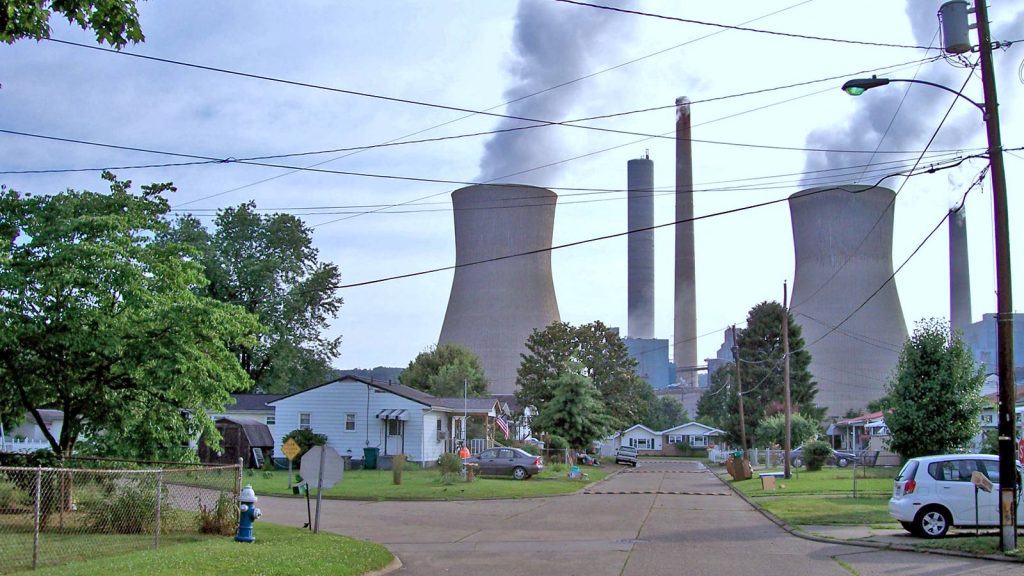 Urban Composition
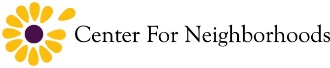 Where’s the path?
WFPL
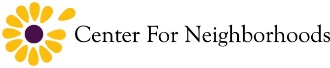 Where’s the path?
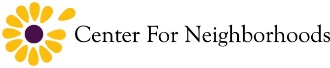 Dangerous by Design
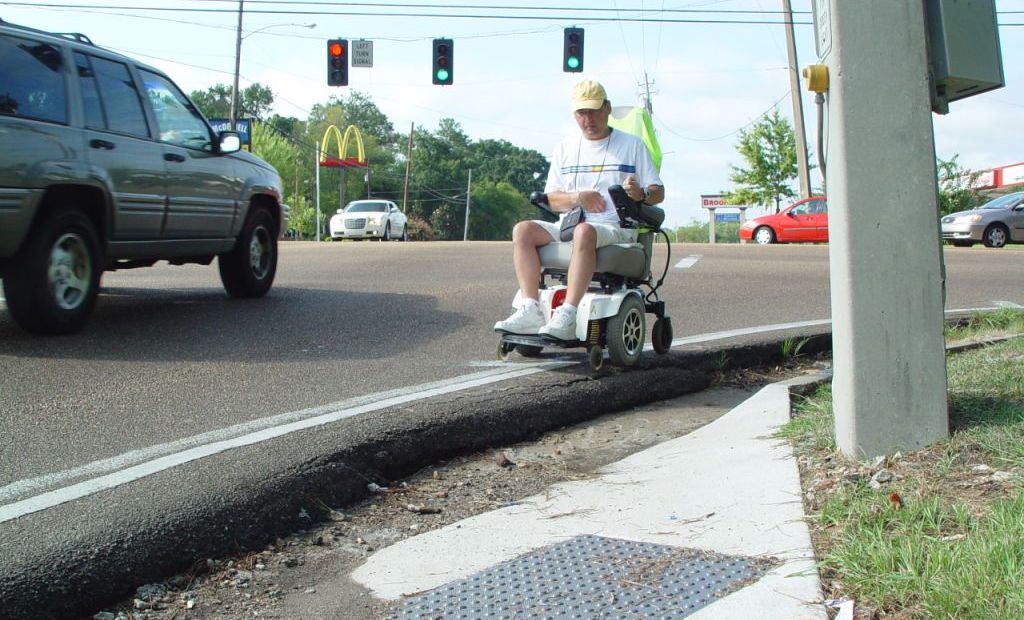 WFPL
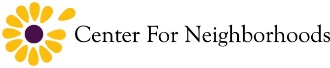 Dangerous by Design
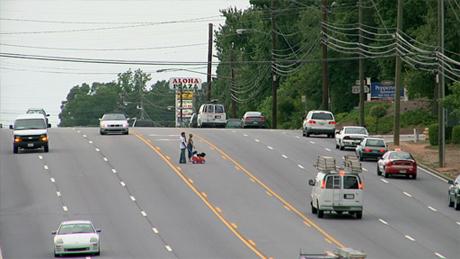 WFPL
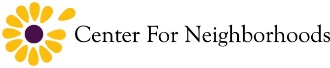 How do you use this for understanding your community?
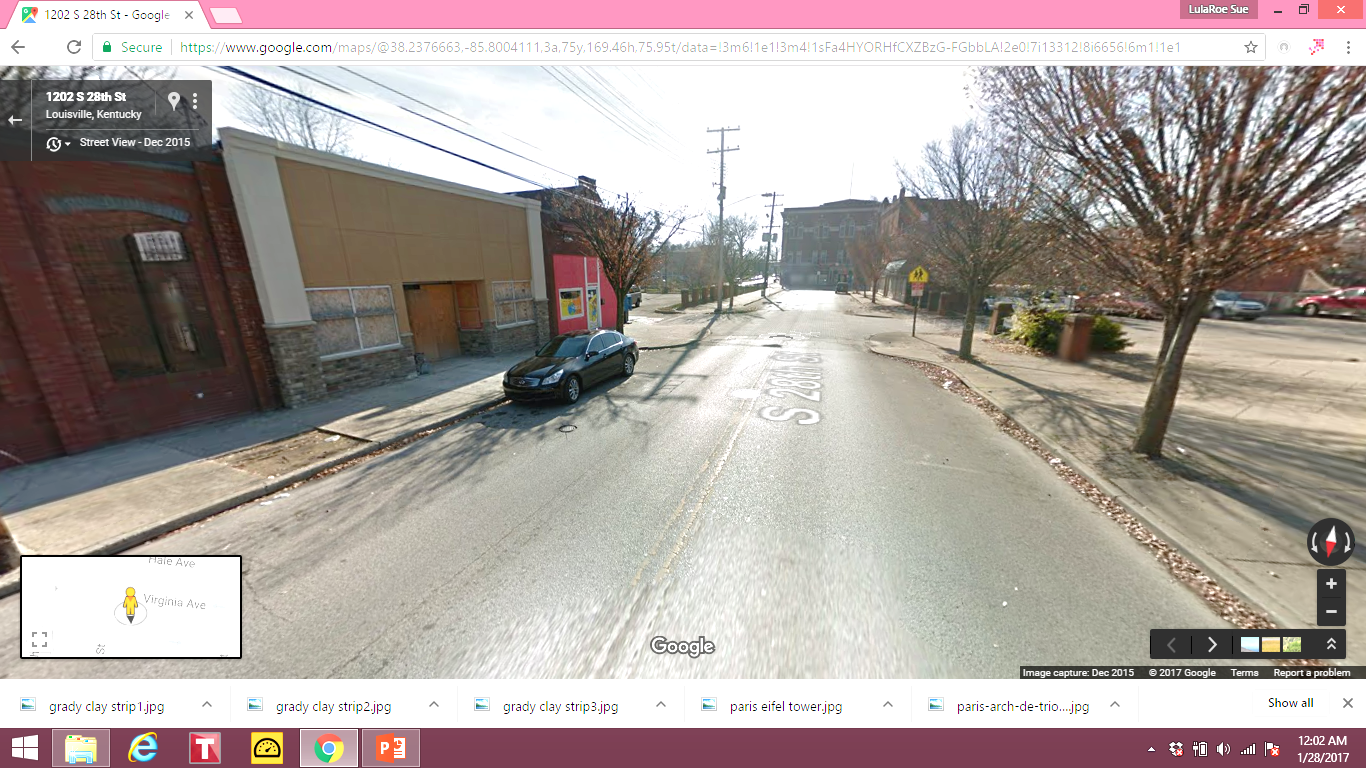 Urban Composition
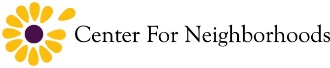 Tools & Tips : ASK & LISTEN
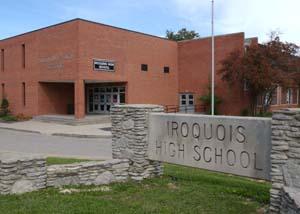 Public School Teachers
Conversations, Surveys

Civic, Faith and Business Leaders
One on Ones, Community Tours

Police Ride Along
Division Resource Officers

Residents . . . your neighbors!
Conversations, Surveys
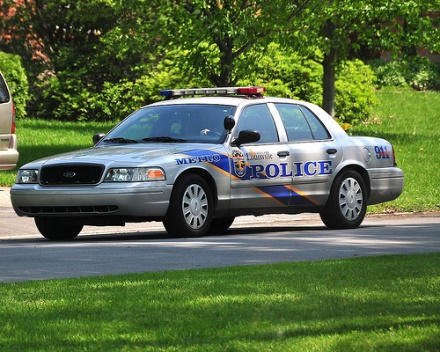 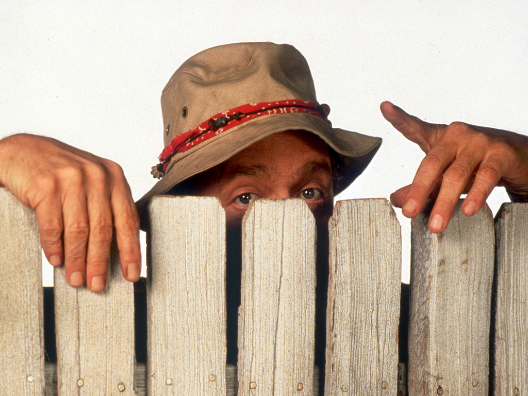 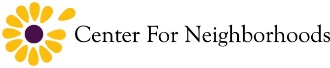 Tools & Tips: STUDY
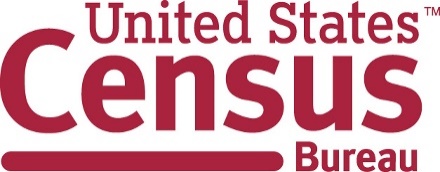 Demographic Analysis
US Census, American Community Survey
https://factfinder.census.gov/faces/nav/jsf/pages/index.xhtml 
 

Neighborhood Histories
Encyclopedia of Louisville, UofL Archives, Filson
https://library.louisville.edu/archives/home 

Case Studies-Best Practices
American Planning Association – Great Places Designation
https://planning.org/greatplaces/ 

More coming in Week 4!
LOJIC, PVA, Secretary of State, Open Street Maps and more….
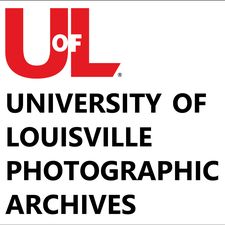 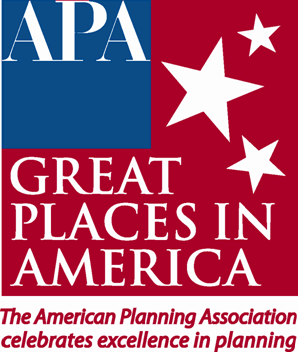 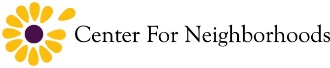 Existing Louisville Reports
Health Equity Report
Center For Health Equity at Louisville Metro Public Health and Wellness
https://louisvilleky.gov/government/center-health-equity/health-equity-report


State of Housing Report
Metropolitan Housing Coalition
http://www.metropolitanhousing.org/resources/mhc-reports/

Neighborhood Profiles
Metro United Way / Kentucky State Data Center
http://ksdc.louisville.edu/research/sponsored_projects/louisville-neighborhood-profiles/
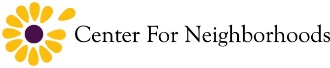 Tools & Tips: OBSERVE
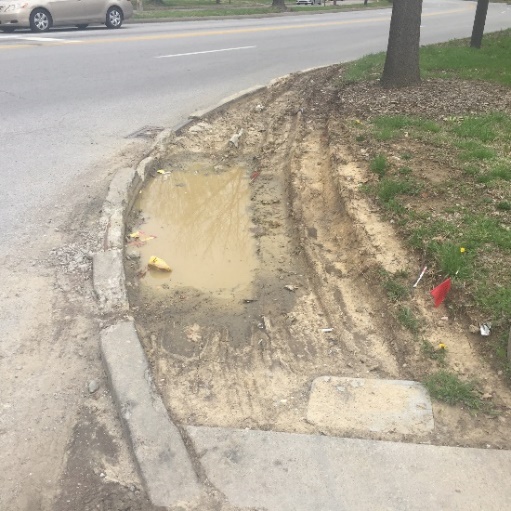 Go on a walk! (Photo Safari)
Walk, snap, gather & report
https://motheringmatters.ch/craft-neighborhood-map/ 


Windshield/Walking Survey
http://ctb.ku.edu/en/table-of-contents Chapter 3


Walking Audit
http://www.pedbikeinfo.org/planning/tools_audits.cfm


Asset Mapping
Talk to us!

Quality of Life Assessment Tools
Food, Services, Parks, Traffic, etc.
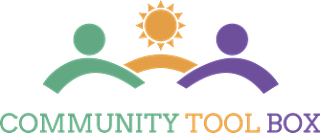 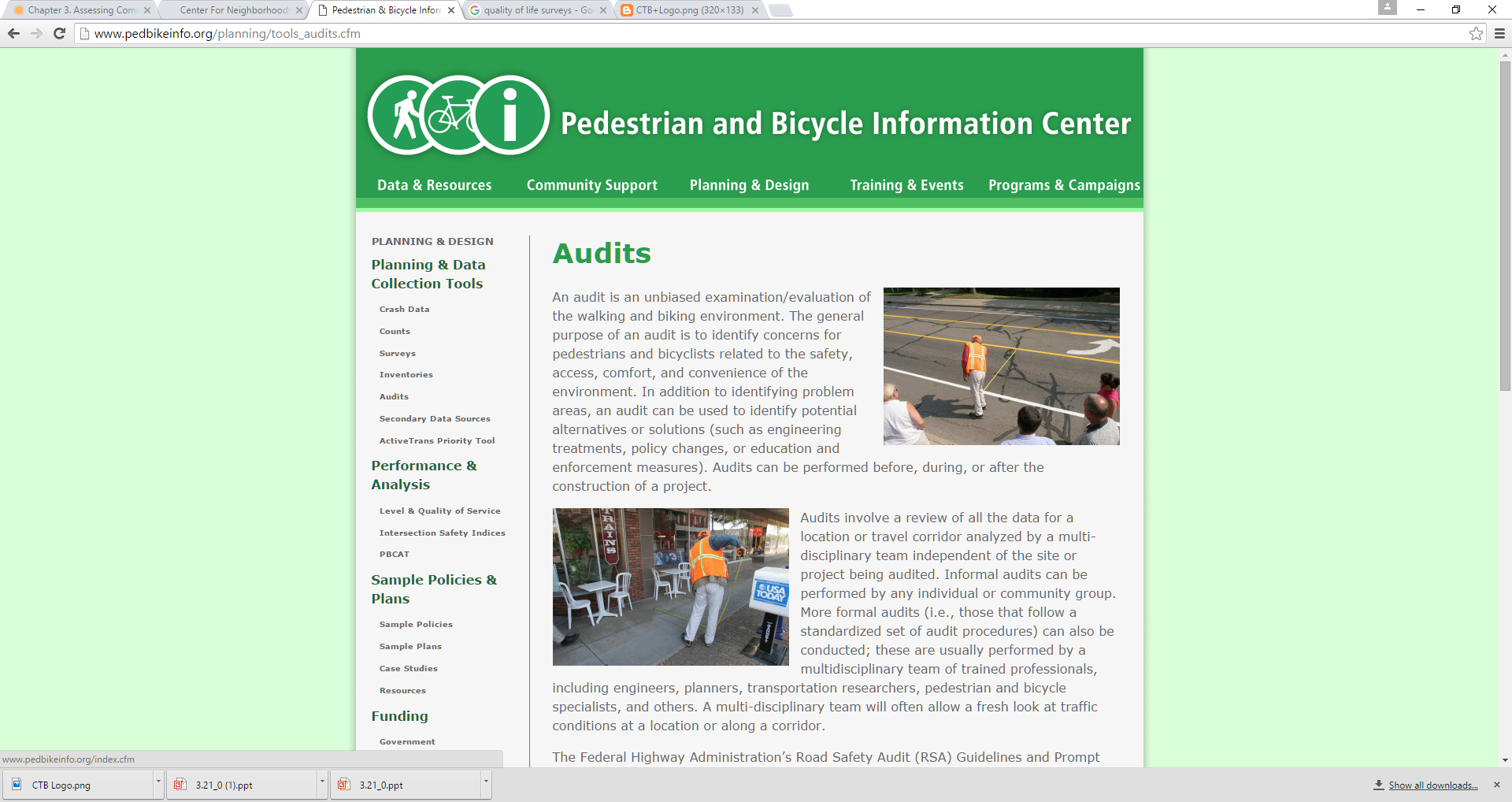 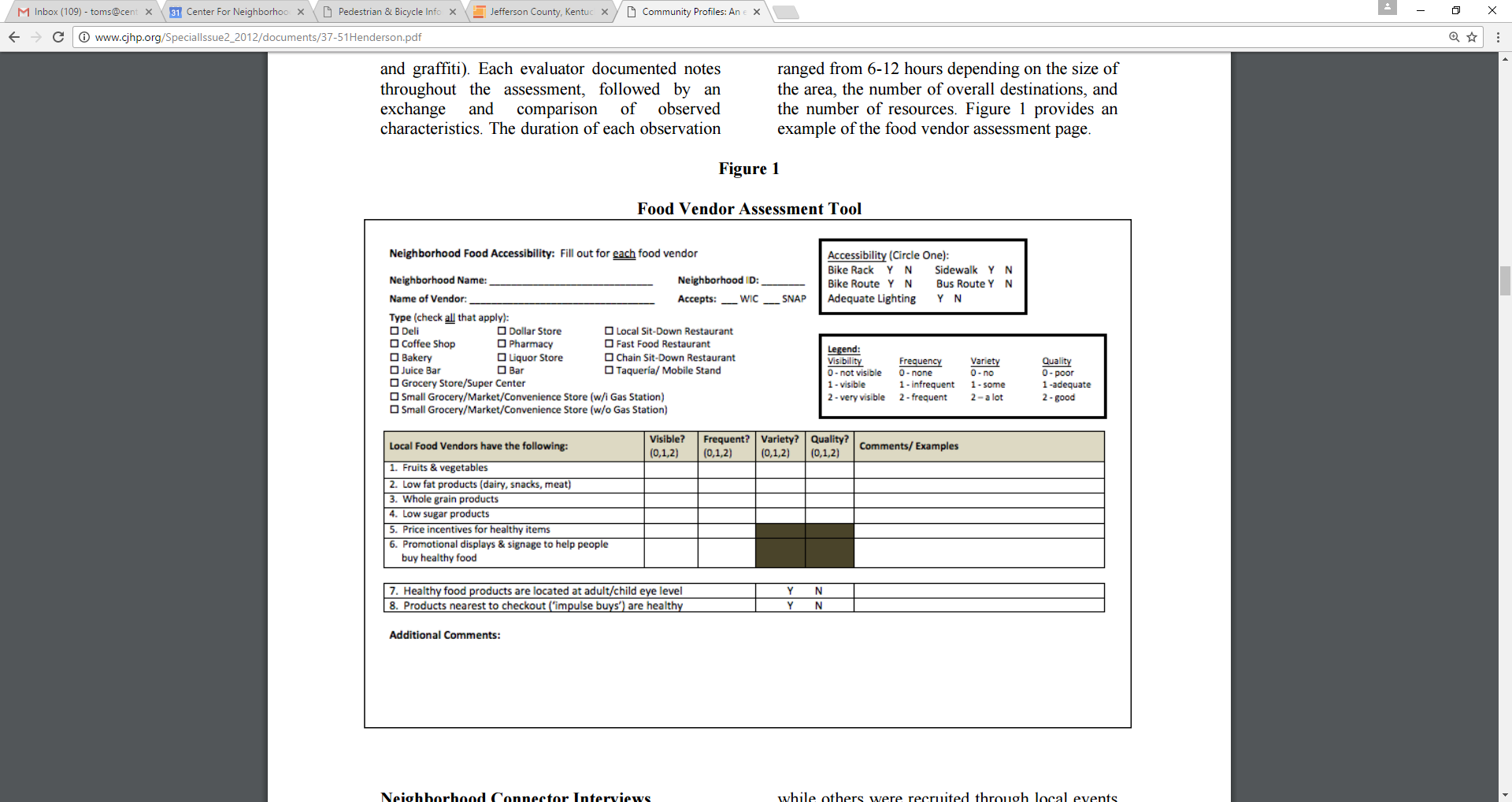 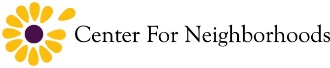 Neighborhood Assessments
https://www.centerforneighborhoods.org/neighborhood-assessments



Walkability Assessments
https://docs.wixstatic.com/ugd/c8c661_4b93d668bd0b47dda85135bf0d79733e.pdf
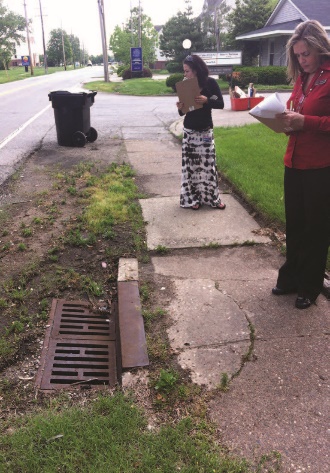 Additional reading for nerds
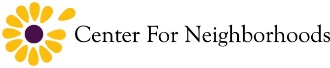 The Image of the City - Kevin Lynch
How to Read the American City - Grady Clay
The Death & Life of Great American Cities - Jane Jacobs
Planning To Stay – William Morrish, Catherine Brown
Neighbors and Neighborhoods - Sidney Brower

Movie: “Citizen Jane: Battle for the City”
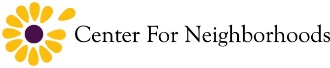 Break
Ideal Neighborhoods Exercise
Purpose
Timeframe
Group
Report out
Ideal Neighborhoods Exercise
• Give it a Name! 
• Public Space 
• Public Services 
• Infrastructure 
• Housing 
• Transportation 
• Amenities 
• Recreation 
• Aging and Younger Population
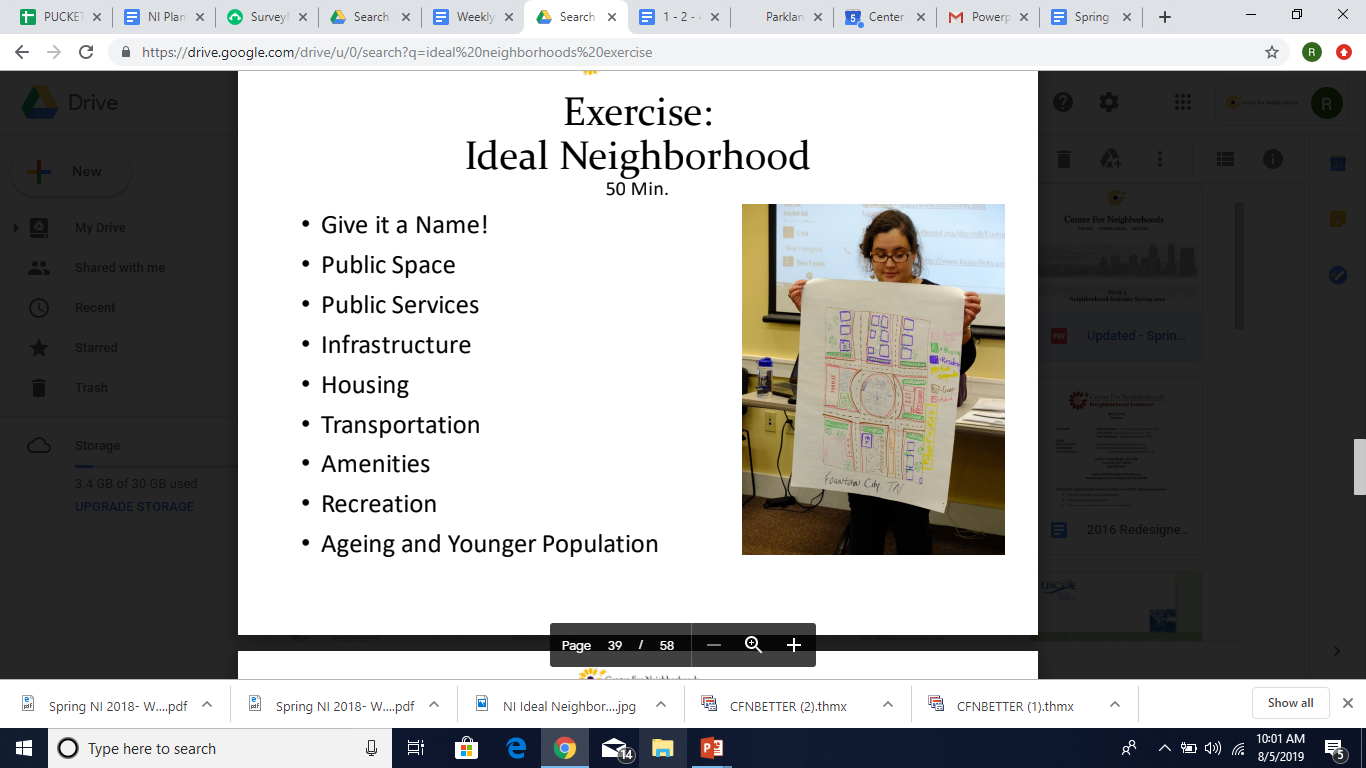 Considering End Goals
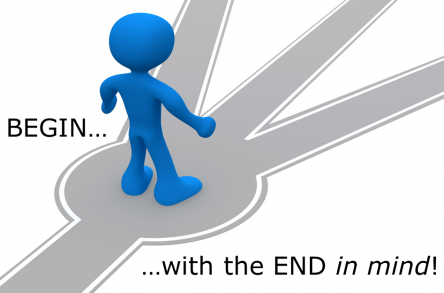 What do you want to see/hear/feel at the end? 
What are you hoping to achieve?
Examples:
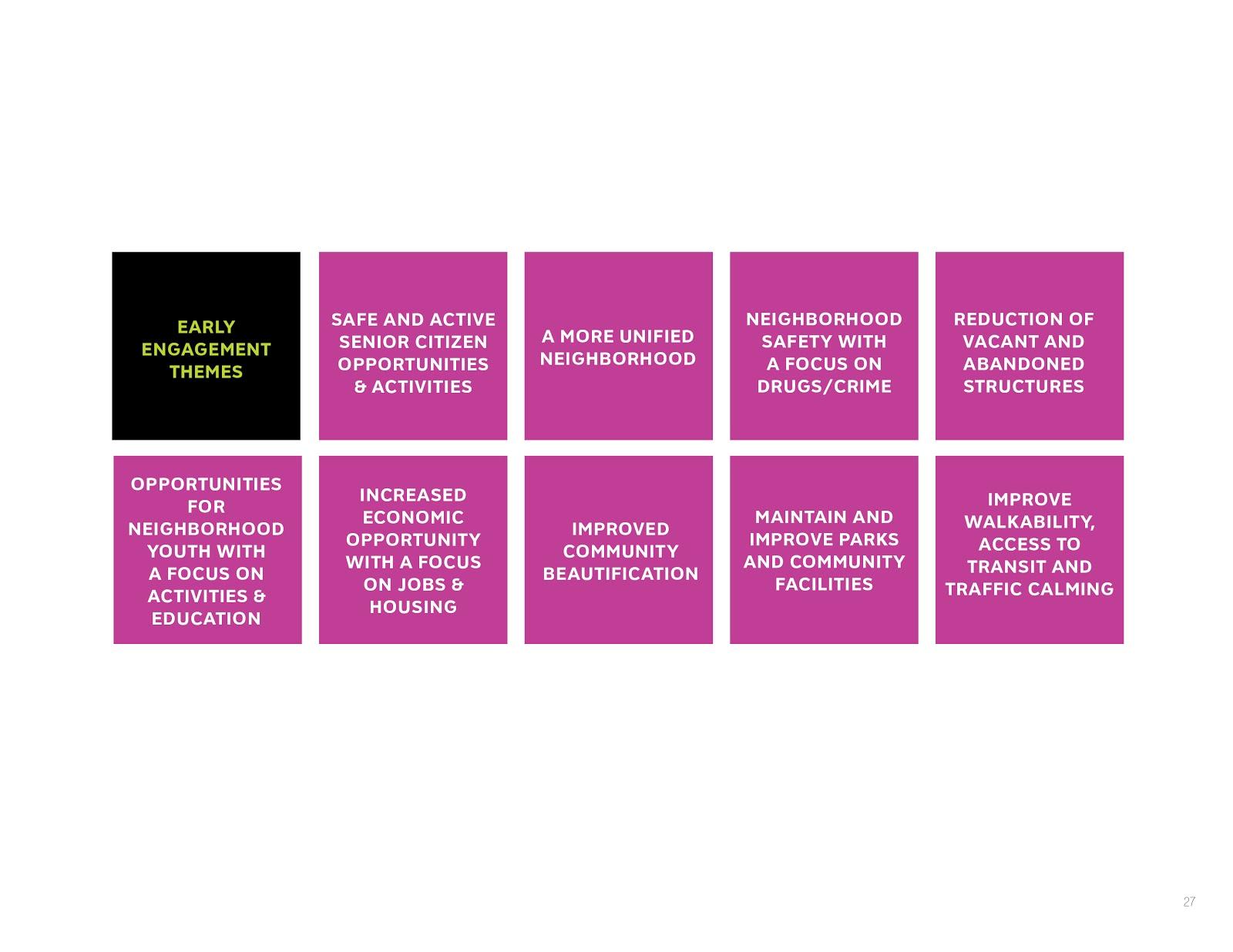 Utilizing Center for Neighborhoods NeighborMap Tools for Neighborhood Assessment
https://www.centerforneighborhoods.org/resources, NeighborMap, Asset Mapper
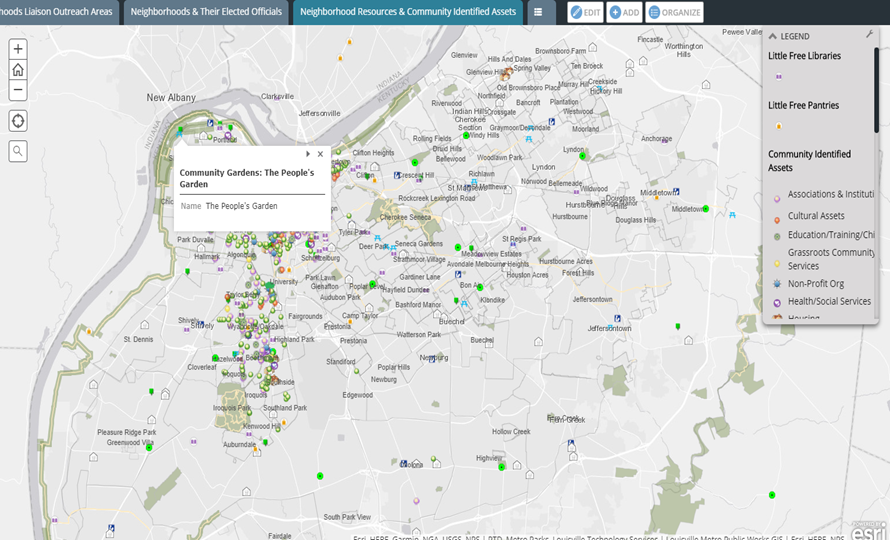 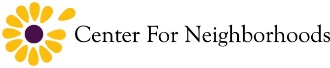 Next Week:
Community Organizing
Community Engagement
Effective Media & Communication